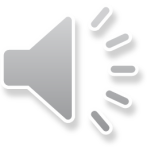 紫色商务PPT模板
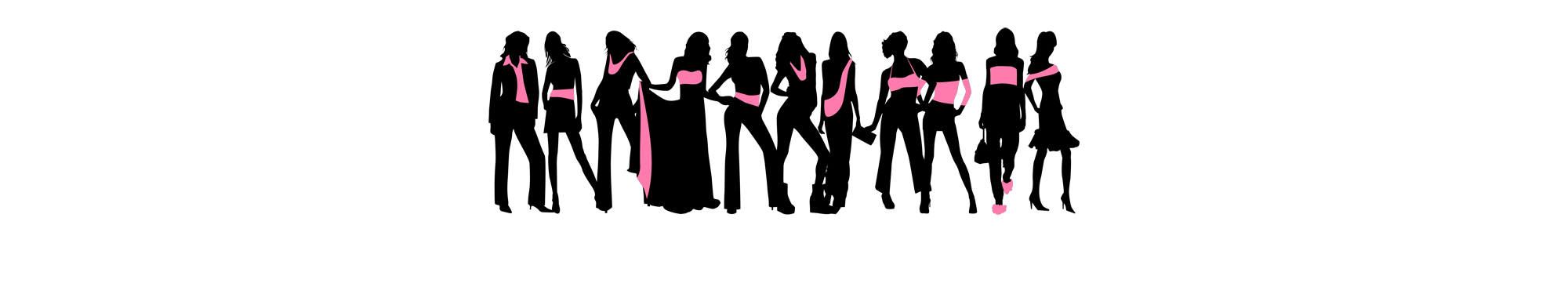 [Speaker Notes: 亮亮图文旗舰店https://liangliangtuwen.tmall.com]
添加目录一标题 ADD DIRECTORY ONE TITLES
添加目录二标题 ADD DIRECTORY ONE TITLES
添加目录三标题 ADD DIRECTORY ONE TITLES
添加目录四标题 ADD DIRECTORY ONE TITLES
01
02
03
04
01
标题内容概述
标题文字内容
标题文字内容
标题文字内容
标题文字内容
标题内容
添加标题
添加标题
在此录入上述图表的综合描述说明，在此录入上述图表的综合描述说明，在此录入上述图表的综合描述说明。
70%
在此录入上述图表的描述说明，在此录入上述图表的描述说明。
30%
添加标题
在此录入上述图表的综合描述说明，在此录入上述图表的综合描述说明，在此录入上述图表的描述说明。
添加标题
添加标题
在此录入上述图表的描述说明，在此录入上述图表的描述说明。
在此录入上述图表的综合描述说明，在此录入上述图表的综合描述说明，在此录入上述图表的描述说明。
40%
60%
标题内容
点击添加文字内容点击添加文字内容点击添加文字内容点击添加文字
点击添加文字内容点击添加文字内容点击添加文字内容点击添加文字
标题内容
标题内容
标题内容
点击添加文字内容点击添加文字内容点击添加文字内容点击添加文字
标题内容
31%
24%
11%
62%
单击此处添加文本内容，文字内容需概括精炼，建议与标题相关并符合整体语言风格，语言描述尽量简洁生动。，不用多余的文字修饰，建议与标题相关并符合整体语言风格，语言描述尽量简洁生动。文字内容需概括精炼，建议与标题相关并符合整体语言风格，语言描述尽量简洁生动
标题内容
此处添加详细文本描述，建议与标题相关并符合整体语言风格，语言描述尽量简洁生动。尽量将每页幻灯片的字数控制在200字以内据统计每页幻灯片。
此处添加详细文本描述，建议与标题相关并符合整体语言风格，语言描述尽量简洁生动。尽量将每页幻灯片的字数控制在200字以内据统计每页幻灯片。
此处添加详细文本描述，建议与标题相关并符合整体语言风格，语言描述尽量简洁生动。尽量将每页幻灯片的字数控制在200字以内据统计每页幻灯片。
此处添加详细文本描述，建议与标题相关并符合整体语言风格，语言描述尽量简洁生动。尽量将每页幻灯片的字数控制在200字以内据统计每页幻灯片。
此处添加详细文本描述，建议与标题相关并符合整体语言风格，语言描述尽量简洁生动。尽量将每页幻灯片的字数控制在200字以内，据统计每页幻灯片的最好控制在5分钟之内。此处添加详细文本描述，建议与标题相关并符合整体语言风格
标题内容
添加标题
单击此处添加文本单击此处添加文本单击此处添加文本单击此处添加文本
添加标题
添加标题
添加标题
单击此处添加文本单击此处添加文本单击此处添加文本单击此处添加文本
单击此处添加文本
单击此处添加文本
单击此处添加文本
单击此处添加文本
标题内容
在此录入图表的综合描述说明。在此录入上述图表的综合描述说明，在此录入上述图表的综合描述说明，在此录入上述图表的综合描述说明，在此录入上述图表的综合描述说明，在此录入上述图表的综合描述说明。
添加标题
点击输入图表的描述说明
添加标题
点击输入图表的描述说明
添加标题
点击输入图表的描述说明
添加标题
点击输入图表的描述说明
02
标题内容概述
标题文字内容
标题文字内容
标题文字内容
标题文字内容
标题内容
添加标题一
在此录入上述图表的描述说明，在此录入上述图表的描述说明。
添加标题一
添加标题三
添加标题二
在此录入上述图表的描述说明，在此录入上述图表的描述说明，在此录入上述图表的描述说明。
添加标题三
在此录入上述图表的描述说明，在此录入上述图表的描述说明。
添加标题四
添加标题二
添加标题四
在此录入上述图表的描述说明，在此录入上述图表的描述说明。
1    标题内容
2    标题内容
3    标题内容
标题内容
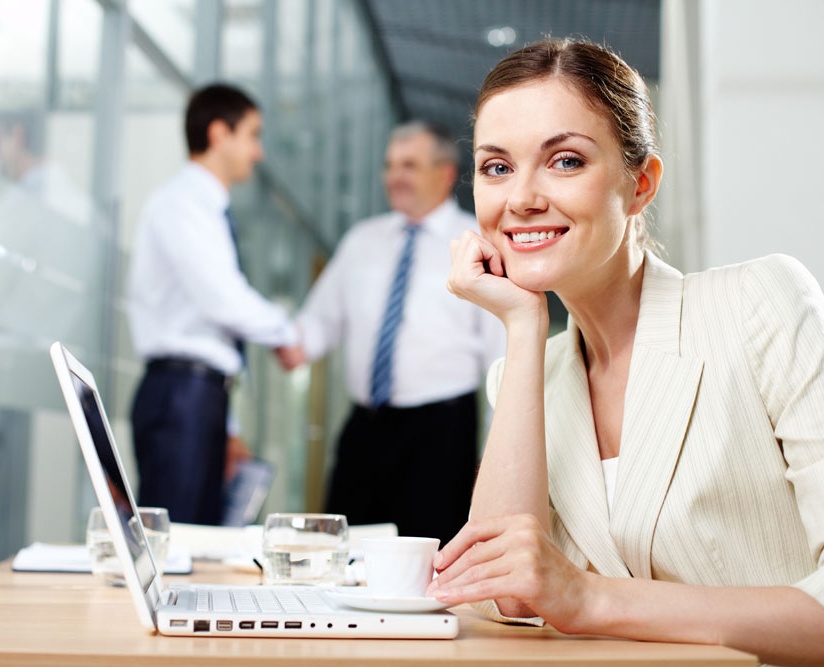 在此录入上述图表的综合分析说明，在此录入上述图表的综合分析说明，在此录入上述图表的综合分析说明。
在此录入上述图表的综合分析说明，在此录入上述图表的综合分析说明。
在此录入上述图表的综合分析说明，在此录入上述图表的综合分析说明，在此录入上述图表的综合分析说明。
标题内容
标题内容
标题内容
在此录入上述图表的描述说明，在此录入上述图表的描述说明
在此录入上述图表的描述说明，在此录入上述图表的描述说明
在此录入图表的综合描述说明。在此录入上述图表的综合描述说明，在此录入上述图表的综合描述说明，在此录入上述图表的综合描述说明，在此录入上述图表的综合描述说明，在此录入上述
在此录入上述图表的描述说明，在此录入上述图表的描述说明
在此录入上述图表的描述说明，在此录入上述图表的描述说明
标题内容
标题内容
标题内容
标题文字内容
标题文字内容
标题文字
标题文字
标题文字
标题文字
标题文字内容
标题文字内容
标题文字内容
在此录入上述图表的综合描述说明。在此录入上述图表的综合描述说明，在此录入上述图表的综合描述说明，在此录入上述图表的综合描述说明，在此录入图表的综合描述说明，在此录入上述图表的综合描述说明。
标题内容
添加标题
在此录入上述图表的描述说明，在此录入上述图表的描述说明，在此录入上述图表的描述说明。
添加标题
在此录入上述图表的描述说明，在此录入上述图表的描述说明，在此录入上述图表的描述说明。
添加标题
添加标题
在此录入上述图表的描述说明，在此录入上述图表的描述说明。
在此录入上述图表的描述说明，在此录入上述图表的描述说明。
添加标题
在此录入上述图表的描述说明，在此录入上述图表的描述说明，在此录入上述图表的描述说明。
标题内容
在此录入上述图表的综合描述说明，在此录入上述图表的综合
在此录入上述图表的综合描述说明，在此录入上述图表的综合
在此录入上述图表的综合描述说明，在此录入上述图表的综合
在此录入上述图表的综合描述说明，在此录入上述图表的综合
在此录入上述图表的描述说明，在此
在此录入上述图表的综合描述说明，在此
标题内容
点击此处输入内容
01
在此录入上述图表的综合描述说明，在此录入上述图表的综合描述说明，在此录入上述图表的综合描述说明，在此录入上述图表的综合描述说明。
点击输入内容
点击此处输入内容
02
03
在此录入上述图表的综合描述说明，在此录入上述图表的综合描述说明。
在此录入上述图表的综合描述说明，在此录入上述图表的综合描述说明，在此录入上述图表的综合描述说明。
*
标题内容
标题内容
标题文字内容
在此录入图表的描述说明，在此录入图表的描述说明。
右键点击图片选择设置图片格式可直接替换图片。您可以点击文字框输入您的描述说明，或者通过复制粘贴，在此录入您的描述说明。
在此录入上述图表的综合描述说明，在此录入上述图表的综合描述说明，在此录入上述图表的综合描述说明。
标题文字内容
在此录入图表的描述说明，在此录入图表的描述说明。
标题文字内容
在此录入图表的描述说明，在此录入图表的描述说明。
标题内容
标题
标题
标题
标题
点击添加描述总结
点击添加描述总结
添加标题内容
在此录入上述图表的综合描述说明，在此录入上述图表，在此录入上述图表的综合描述说明，在此录入上述图表的综合描
点击添加描述总结
点击添加描述总结
03
标题内容概述
标题文字内容
标题文字内容
标题文字内容
标题文字内容
标题内容
标题内容
标题内容
标题内容
单击此处添加文本内容
单击此处添加文本内容
单击此处添加文本内容
单击此处添加文本内容
单击此处添加文本内容
单击此处添加文本内容
标题文字
标题文字
标题文字
单击添加文本单击添加文本单击添加文本单击添加文本单击添加文本单击添加文本单击添加文本单击添加文本单击添加文本单击添加文本单击添加文本单击添加文本单击添加文本单击添加文本单击添加文本单击添加文本
标题内容
标题内容
标题内容
标题内容
标题内容
标题内容
标题内容
标题内容
单击此处添加文本
单击此处添加文本
单击此处添加文本
单击此处添加文本
单击此处添加文本
单击此处添加文本
单击此处添加文本
单击此处添加文本
单击此处添加文本
单击此处添加文本
单击此处添加文本
单击此处添加文本
单击此处添加文本
单击此处添加文本
标题
标题
标题
标题
标题
标题
标题
标题内容
历史新高
输入标题文字内容
600
500
400
300
200
100
0
2012
2013
2014
2015
2016
标题内容
03
01
02
04
福建
在此处添加文字，在此处添加文在此处添加文字字。
青海
在此处添加文字，在此处添加文字在此处添加文字。
山东
在此处添加文字，在此处添加文在此处添加文字字。
四川
在此处添加文字，在此处添加在此处添加文字文字。
04
01
02
03
标题内容
标题文字
标题文字
标题文字
标题文字
标题
文字
标题
文字
单击此处添加文本单击此处添加
单击此处添加文本单击此处添加
单击此处添加文本单击此处添加
单击此处添加文本单击此处添加
单击此处添加文本单击此处添加
单击此处添加文本单击此处添加
单击此处添加文本单击此处添加
单击此处添加文本单击此处添加
单击此处添加文本单击此处添加
单击此处添加文本单击此处添加
单击此处添加文本单击此处添加
单击此处添加文本单击此处添加
标题
文字
标题
文字
标题
文字
标题
文字
标题
文字
04
标题内容概述
标题文字内容
标题文字内容
标题文字内容
标题文字内容
标题内容
点击添加标题
添加标题
点击添加文字
95%
点击添加文字
添加标题
75%
点击添加文字
添加标题
85%
点击添加文字
添加标题
52%
点击添加文字
添加标题
87%
标题内容
标题文字
标题
标题
单击添加文本单击添加文本单击添加文本单击添加文本单击添加文本单击添加文本单击添加文本单击添加文本单击添加文本
标题
标题
标题
标题内容
标题文字
单击此处添加文本单击此处添加单击此处添加文本单击此处添加
单击此处添加文本单击此处添加单击此处添加文本单击此处添加
单击此处添加文本单击此处添加单击此处添加文本单击此处添加
单击此处添加文本单击此处添加单击此处添加文本单击此处添加
单击此处添加文本单击此处添加单击此处添加文本单击此处添加
单击此处添加文本单击此处添加单击此处添加文本单击此处添加
标题内容
单击此处添加文字内容
单击此处添加文字内容
单击此处添加文字内容
单击此处添加文字内容
单击此处添加文字内容
单击此处添加文字内容
3
4
单击此处添加文字内容
单击此处添加文字内容
5
2
单击此处添加文字内容
单击此处添加文字内容
单击此处添加文字内容
单击此处添加文字内容
1
6
标题
文字
结束语
添加标题
· 在此添加文字添加· 在此添加文字介绍· 在此添加文字介绍· 在此添加文字添加在此添加文字添加· 在此添加文字介绍· 在此添加文字介绍· 在此添加文字添加
谢谢下载观看!
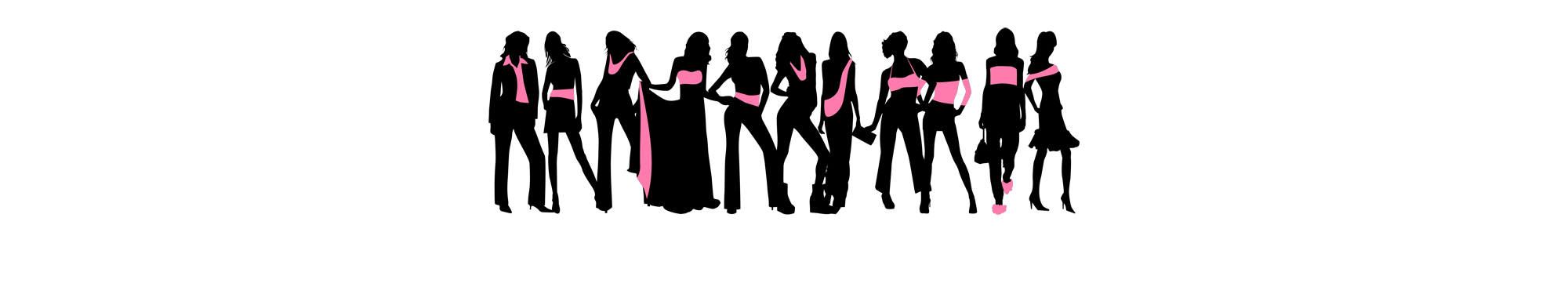 [Speaker Notes: 亮亮图文旗舰店https://liangliangtuwen.tmall.com]